Asuntokuntien henkilömäärä
osa-alueittain 2022
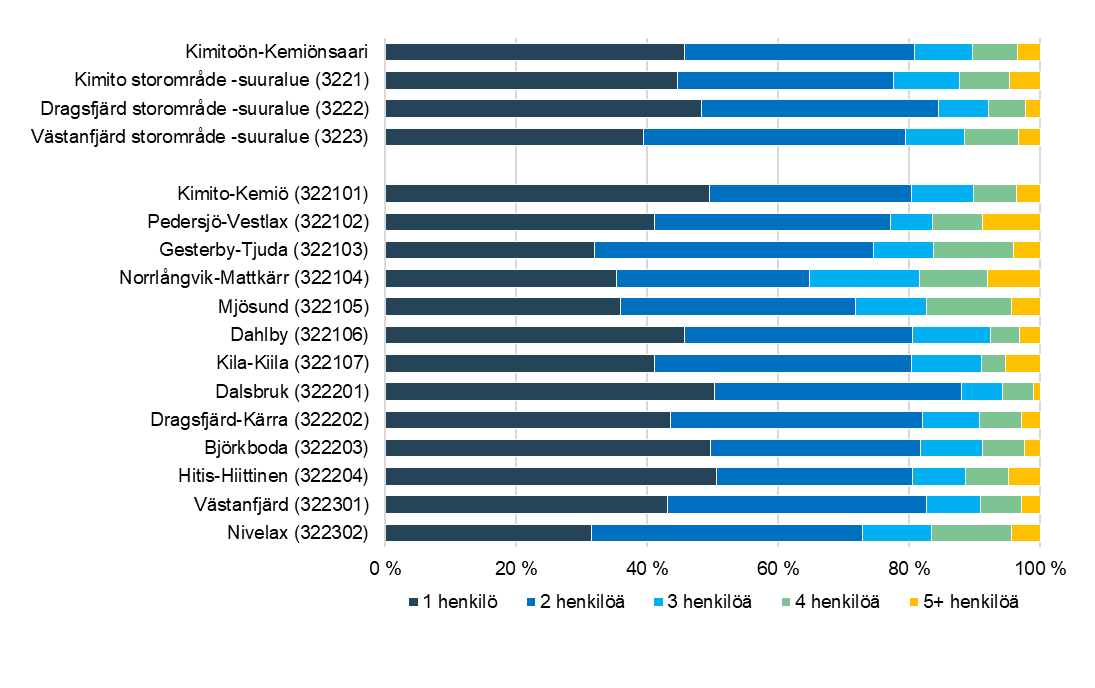 Vuoden 2022 aluerajat
Lähde: Tilastokeskus